基礎程式設計(2)
本章安排了遊戲篇與模擬篇。前者包括小狗散
步、賽馬、水族箱、大馬路，以及打擊魔鬼等遊
戲；後者則有電子琴模擬及電梯升降模擬。
基礎程式設計(2)
遊戲需要劇本，模擬要有情境，此兩種程式設
計都需要把過程步驟化，符合透過程式設計去解決
問題，也是培養運算思維的好途徑。
基礎程式設計(2)
5-1	Scratch程式設計－遊戲篇
5-2	Scratch程式設計－模擬篇
架
構表與多媒體
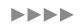 基礎程式設計(2)
Scratch程式設計－遊戲篇
小狗散步遊戲
賽馬遊戲
水族箱遊戲
大馬路遊戲
打擊魔鬼遊戲
152
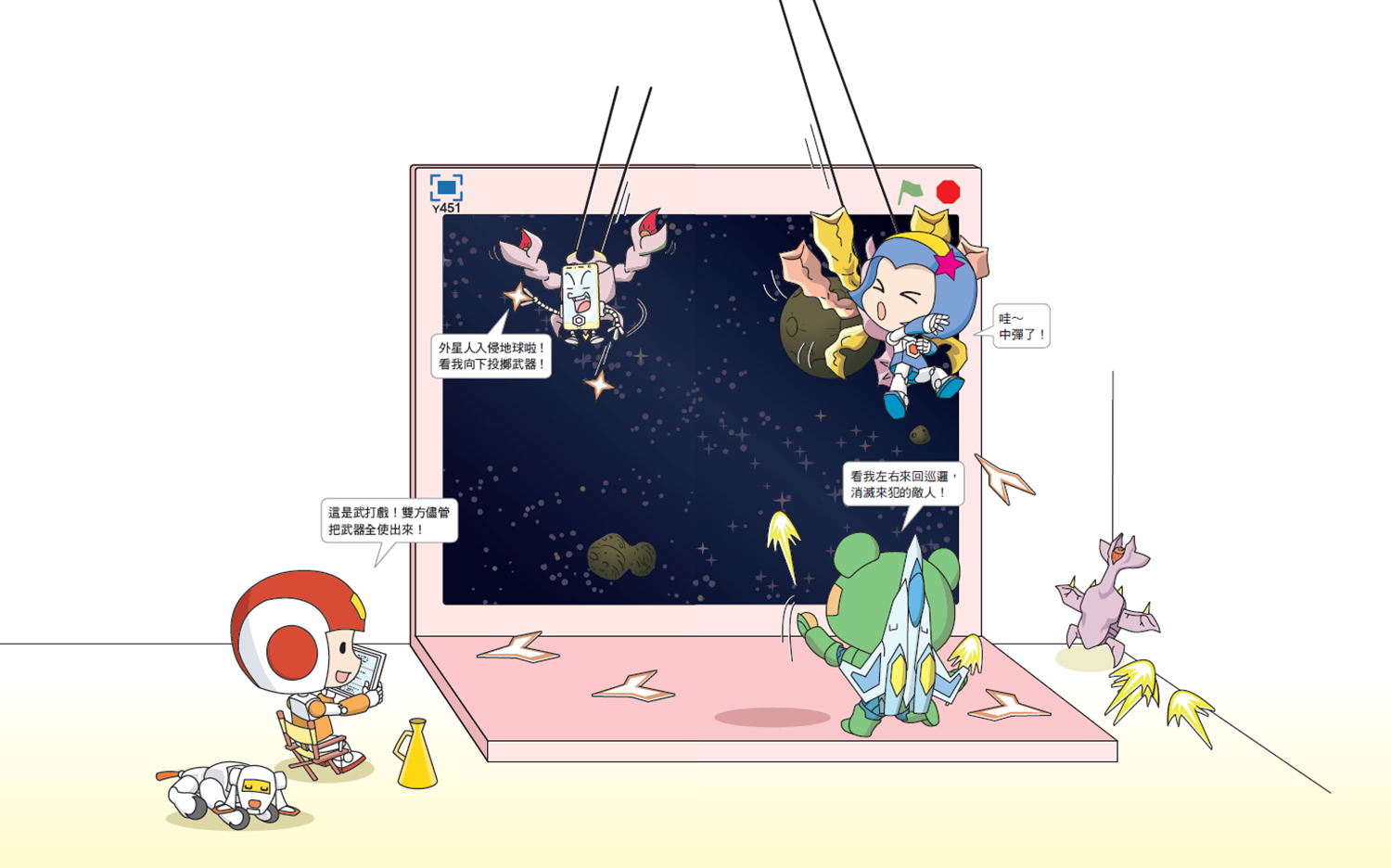 152
設計一個遊戲，就像思考如何演出一齣舞臺劇。例如：劇中通常會出現主角，可能是盔甲戰士，或地球防衛軍的太空船。當然也少不了和主角演對手戲的反派角色，它們不一定是由人演出，有可能是打倒盔甲戰士的閃電，或外星人太空船。
152
除了主要角色外，還需要一些配角，以及配合劇本設定的背景，動人的音效也是不可或缺的。
戲劇的每次演出過程都是固定的；而遊戲是靠程式設計來操控角色，許多互動是隨機的，或是由玩家所操作，因此每次互動的過程都不太一樣。
154
影片
scratch程式設計－小狗散步遊戲
範　例
在畫面中，以一個靠海的步道圖片當作背景，有 3 隻小狗在步道上。
按下綠旗後：
1.	用滑鼠按一下小狗，它會往前散步。
2.	當小狗碰到畫面邊緣，會折返繼續往前散步。
請執行《小狗散步》的程式，想一想這個範例的素材及背後是如何運作的呢？
154
範　例
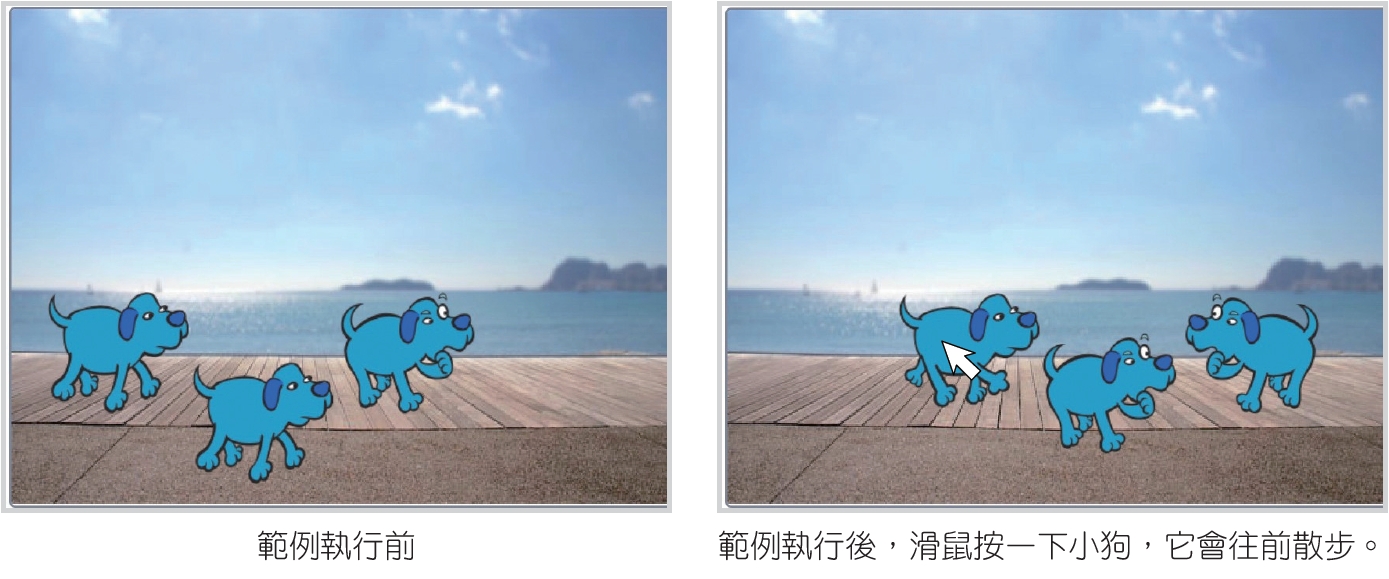 154
範　例
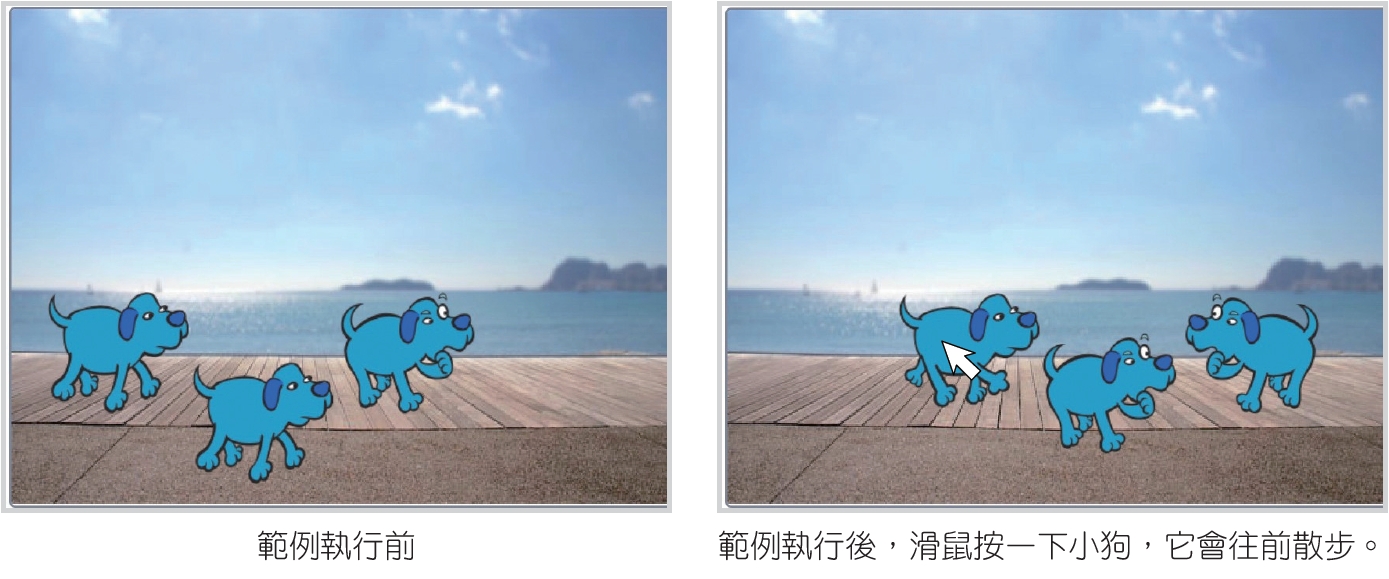 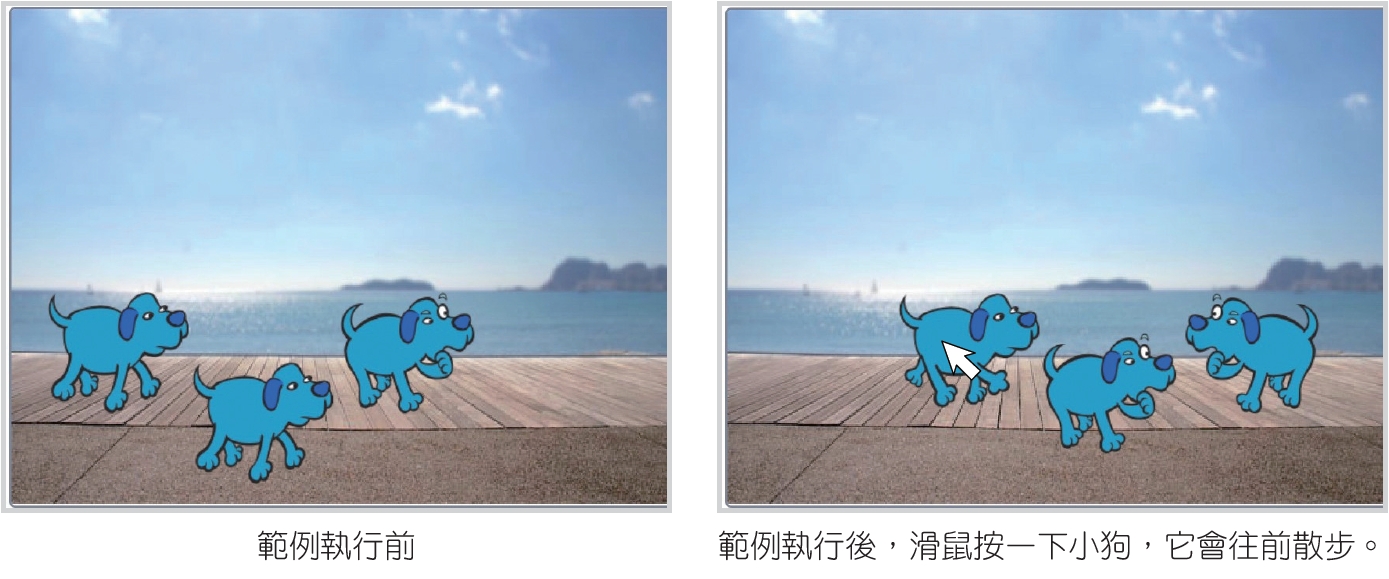 154
問題分析
我們可以將這個程式範例拆解幾個部分如下：
如何建立背景？
1
如何建立小狗角色？
2
如何用滑鼠控制小狗散步？
3
1.	執行時，如何讓小狗發出叫聲？
2.	執行時，如何讓小狗重複移動並變換姿勢？
如何產生 3 隻小狗？
4
155
問題
拆解
如何建立背景？
1
匯入舞臺背景。
步驟
1
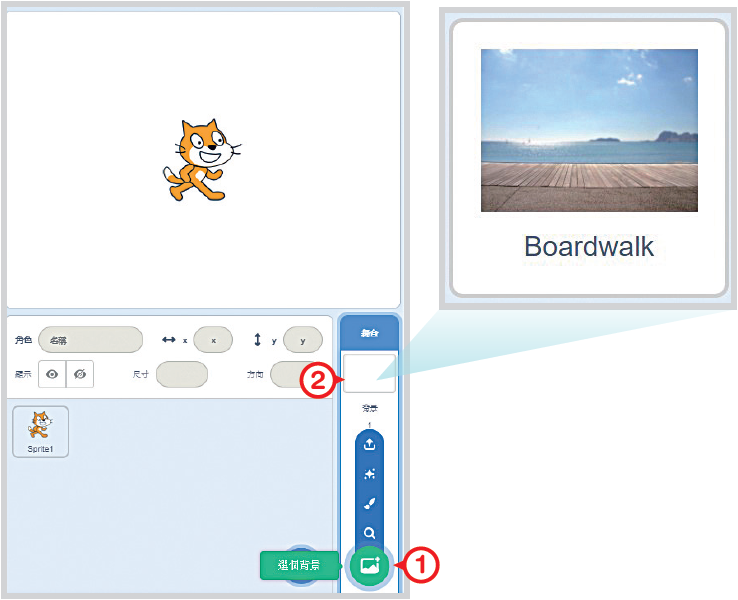 點選選個背景。
1
2
選擇Boardwalk。
155
問題
拆解
如何建立小狗角色？
2
新增小狗角色。
步驟
2
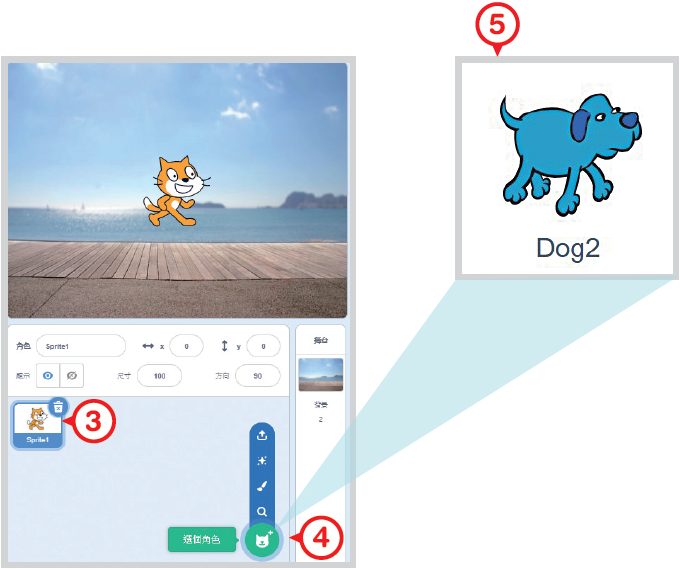 刪除小貓。
3
4
5
點選選個角色。
選擇Dog2。
156
問題
拆解
如何建立小狗角色？
2
新增小狗角色。
步驟
2
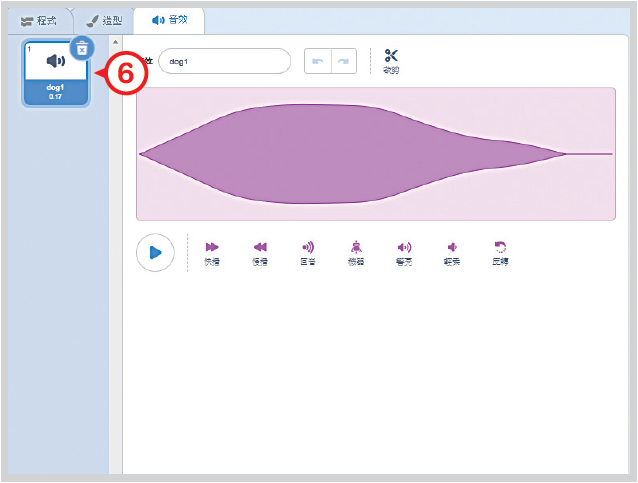 有 1 個內建音效。
6
156
問題
拆解
如何建立小狗角色？
2
新增小狗角色。
步驟
2
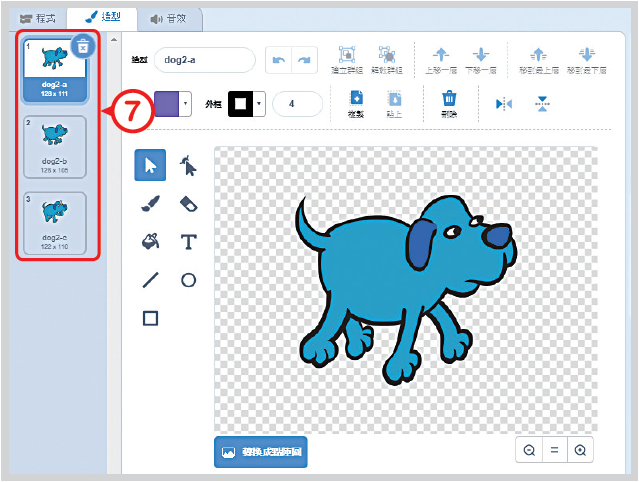 有 3 種內建造型。
7
156
問題
拆解
如何建立小狗角色？
2
將小狗縮小，並只能左右翻轉。
步驟
3
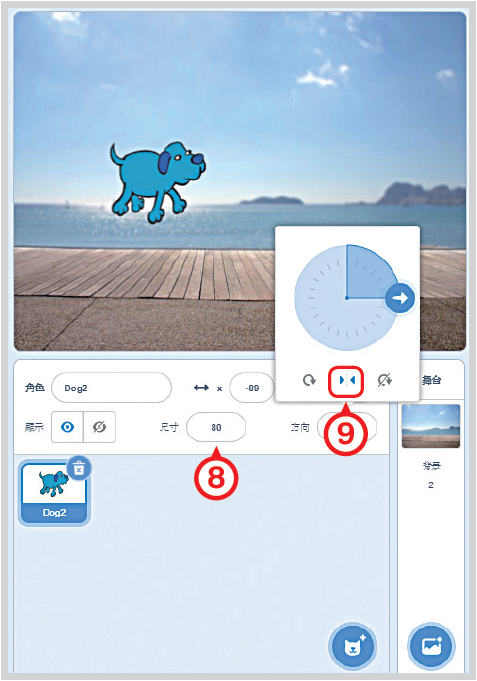 設定尺寸。
8
9
設定左右翻轉。
157
問題
拆解
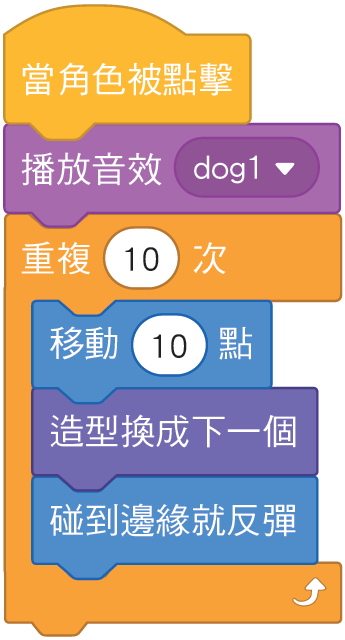 如何用滑鼠控制小狗散步？
3
請依右方提示的積木進行組裝，完成小狗散步的程式。
步驟
4
1.	當滑鼠點一下小狗，小狗就會叫出聲並且往前走一段路。
2.	小狗移動時，會變換造型，當碰到畫面邊緣，會折返繼續往前。
158
問題
拆解
如何產生 3 隻小狗？
4
複製成3 隻小狗角色。
步驟
5
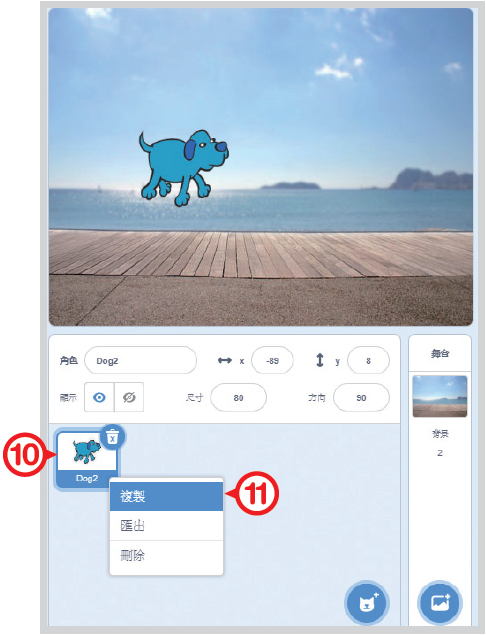 按滑鼠右鍵。
10
11
點選複製。
158
問題
拆解
如何產生 3 隻小狗？
4
複製成3 隻小狗角色。
步驟
5
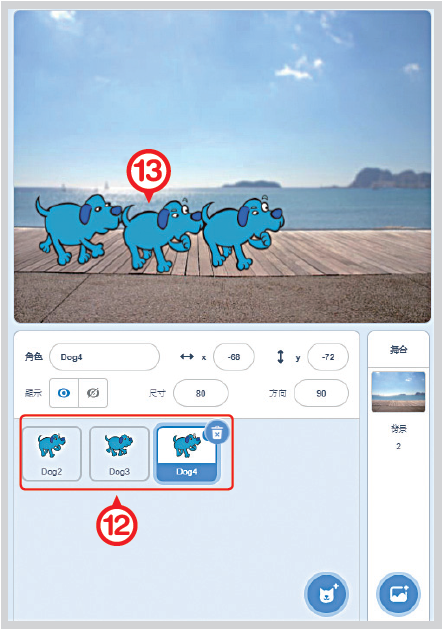 複製出 3 隻小狗。
12
13
將小狗拖曳至木板。
158
在此單元中，我學到的有：
1.	使用計次式迴圈來讓小狗往前。
2.	使用當角色被點擊積木來進行事件驅動程式。
159
解題複習
小狗造型
角色
程式
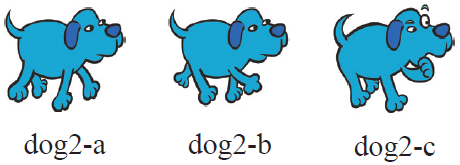 小狗散步
159
小狗音效
角色
程式
解題複習
小狗散步
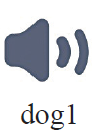 159
程式
播放音效
解題複習
角色
小狗散步
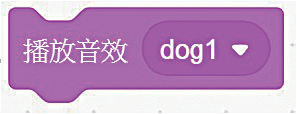 ‧	讓小狗發出 dog1 音效。
159
計次式迴圈
程式
解題複習
角色
小狗散步
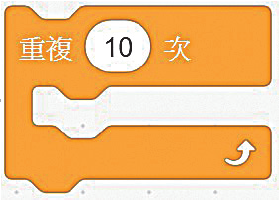 ‧	重複執行 10 次嵌入的程式。
159
小狗動作
程式
解題複習
角色
小狗散步
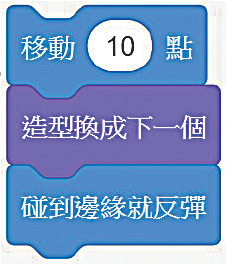 ‧	讓小狗移動 10 點。
‧	讓小狗變換造型。
‧	碰到舞臺區邊緣就轉向。